Free fall
Derivation of g
Free fall
Derivation of g
Free fall
Value of g
Motion of objects and g-Their relation
Mass and weight
weight
Earth and Moon
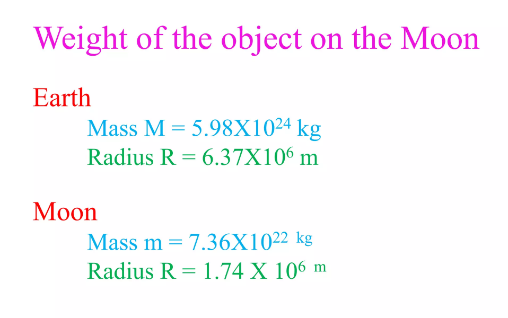